Information de lancement		(version du xx.xx.xxxx)
Structure de projet
Mandant :
COPIL :


Chef de projet:
Enjeux et raison d’être : 
Ce qui doit changer et les raisons du changement
Contraintes légales
Objectif du projet : 
Les résultats attendus du projet
Livrables attendus : 
Vue d’ensemble des processus
Plan de classement
Référentiel de gouvernance documentaire
Référentiel de la gestion des accès
Plan de mise en œuvre
Equipe de projet (dès l’étape 2) :
Périmètre :
Missions, activités, acteurs concernés
Estimations
Durée : 10 mois
Charge RH interne: 
Coût accompagnement :  . CHF
Accompagnement (à remplir ACV) 
Xxxxx ACV
Effets et impacts à moyen et long terme :
Projets liés et évolutions induites
5. Bilan et Mise en œuvre
3. RefGD
4. Gestion des accès
2. Processus
1. Initialisation
01.2024
10-2024
02.2024
04-2024
08-2024
06-2024
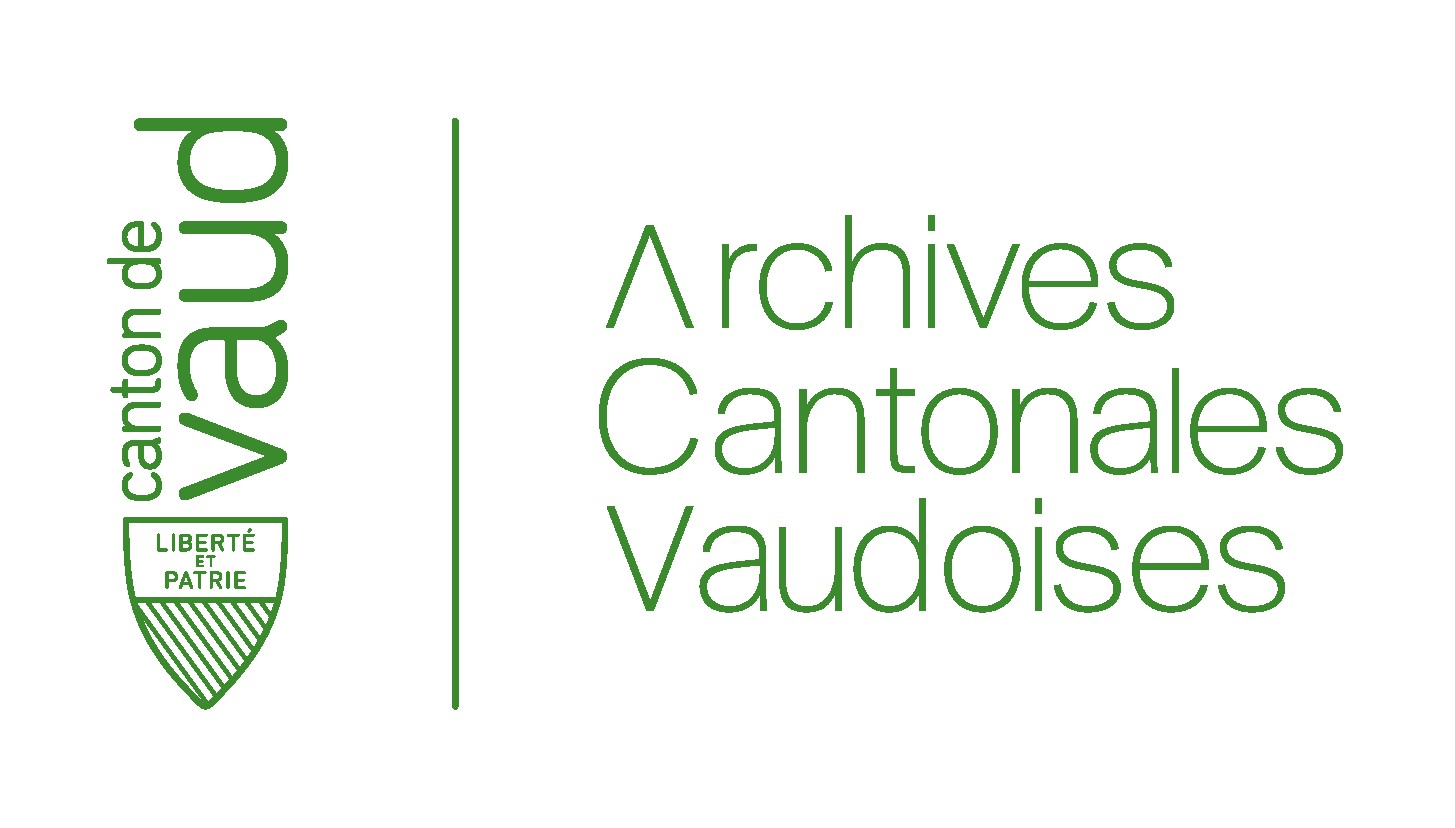